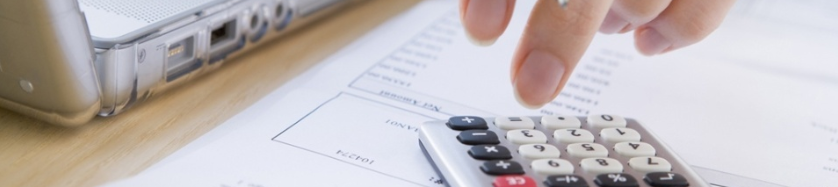 CONTADORIA-GERAL DO ESTADOENCERRAMENTO DO EXERCÍCIO2014Decreto Estadual n° 44.967, de 24/09/2014
Principais Abordagens
1. Introdução
        1.1 Definição 
        1.2 Composição do Manual 

2. Calendário

3. Adiantamentos

4. Reclassificação dos Saldos Contábeis

5. Análise Contábil de Saldo

6. Procedimentos para Inscrição de Restos a Pagar

7. Art. 42 da LC 101/00

8. Deliberação TCE 248

9. Pagamento de Restos a Pagar no SIAFE-RIO / 2015
Responsabilidade do Contador
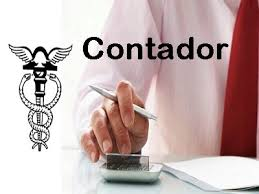 Os Contabilistas da Administração Pública Estadual assumem, além das responsabilidades inerentes a sua habilitação profissional, a responsabilidade de ordem pública, principalmente no que tange à confiabilidade e credibilidade dos registros e demonstrações contábeis.

Faça uma limpeza nos saldos contábeis das UG’s do seu órgão!
1. Introdução
1.1 Definição
O Manual de Encerramento, aprovado pela Portaria CGE nº 112 de 16 de novembro de 2005, tem o objetivo de consolidar os principais procedimentos a serem adotados na análise da consistência das informações contábeis.

Os procedimentos de encerramento encontram-se comentados no referido manual, que está disponível no site da SEFAZ/RJ, no seguinte endereço eletrônico: www.fazenda.rj.gov.br – sítios – contadoria – manuais – manuais de procedimentos contábeis  para encerramento de exercício – 2014 .
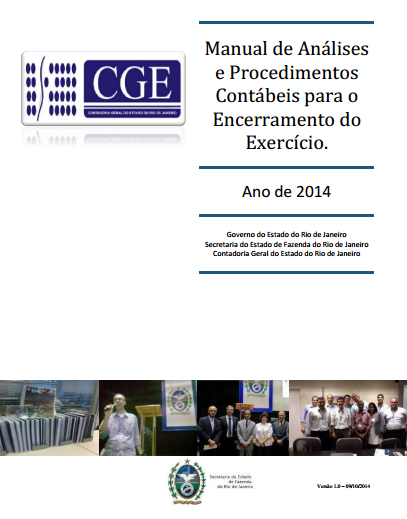 1. Introdução
1.2 Composição do Manual
O Manual de Encerramento para o Exercício de 2014 é composto por 25 tópicos, dentre os quais se destacam, sem prejuízo dos demais:

Tópico 7: Lista de Verificação para o Encerramento do Exercício ;

Tópico 8: Controles Devedores e Credores;

Tópico 11: Análise dos Contabilistas;

Tópico 14: Inscrição dos Restos a Pagar
2. Calendário
Solicitações para abertura de créditos suplementares e modificações orçamentárias, através do SIPLAG (com exceção do disposto no § único, art. 3° - prazo: 19/Dez).
24/Out
Empenhamento de despesas (exceto as dispostas no § único do art. 3°). Para despesas não tipificadas, o prazo expirou em 10/Out.
31/Out
28/Nov
Prazo limite para pagamento de adiantamentos/suprimento de fundos.
23/Dez
Prazo limite para execução de PD – Programação de Desembolso referentes a operações INTRA-OFSS.
09/Jan
Prazo limite para solicitação de inscrição de restos a pagar, através do Boletim de Inscrição de RP, no SIG.
2. Calendário
16/Jan
Prazo limite para encaminhamento das prestações de contas de adiantamentos às COSECs.
16/Jan
Prazo limite para conclusão dos registros de natureza orçamentária e financeira.
21/Jan
Contabilização dos ajustes necessários  no almoxarifado e patrimônio, conforme inventário a ser realizado pelos gestores responsáveis.
Obs.:
Juntamente às cópias do levantamento de inventário, deverão ser apresentadas as informações sobre a DEPRECIAÇÃO dos bens móveis (§ único, art. 13).
23/Jan
Prazo limite para conclusão dos registros de natureza patrimonial e de controles (compensação).
31/Jan
Cancelamento automático pela CGE/RJ das despesas inscritas em Restos a Pagar Não Processados que não tenham sido liquidadas até essa data.
3. Adiantamentos
O saldo da conta contábil 1.1.3.1.1.01.04 – Adiantamentos Concedidos deverá ser conciliado de forma a retratar os adiantamentos que tiveram a sua prestação de contas aprovadas no exercício de 2014.


A baixa dos Adiantamentos Concedidos (Suprimento de Fundos) dar-se-á com reconhecimento da Despesa (Variação Patrimonial Diminutiva) na aprovação do referido Adiantamento, utilizando-se o evento 54.0.411 (Baixa de Adiantamentos Concedidos, Pela Aprovação). Caso tenham sido adquiridos bens permanentes com recursos de adiantamento, o evento apropriado para a baixa será o 54.0.431 (Baixa de Adiantamentos Concedidos pela Incorporação de Bens Móveis)
3. Adiantamentos
Os órgãos que possuírem saldo na conta 7.9.7.2.1.01.06 – Adiantamentos Concedidos (conta de natureza de informação típica de controle) deverão regularizá-lo a fim de que se enquadrem no novo modelo de contabilização, isto é, quando da liquidação, é incorporado um ativo de adiantamento que será baixado quando da prestação de contas. A permanência de saldo na citada conta ensejará LISCONTIR – Equação N° 236. A sistemática para regularização pode ser encontrada no item 8.4 do Manual de Encerramento.
4. Reclassificação dos Saldos Contábeis
1) Rotina CONOR/SUNOT/CGE Nº 07/2014:
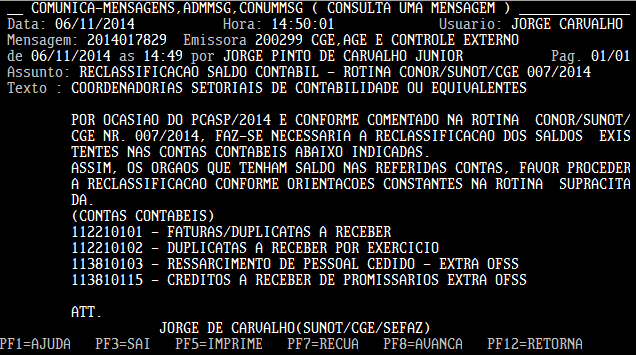 4. Reclassificação dos Saldos Contábeis
2) Conta Corrente - 999
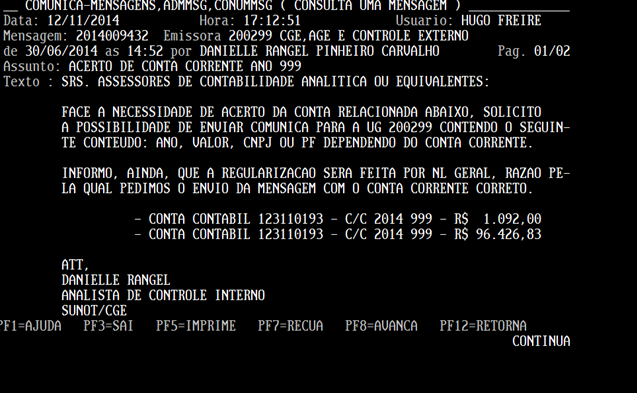 4. Reclassificação dos Saldos Contábeis
3) Contas contábeis 1.1.9.8.2.01.01 e 1.1.3.2.2.01.01
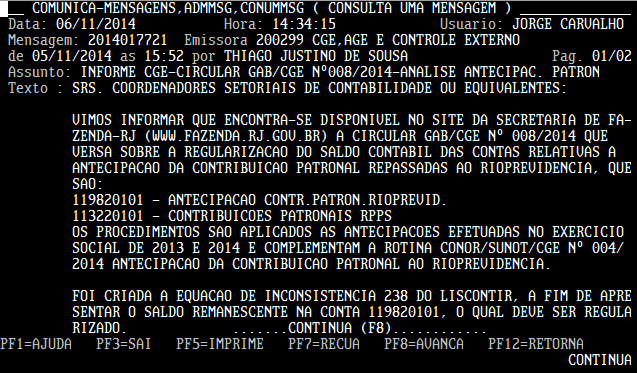 4. Reclassificação dos Saldos Contábeis
4) Conta contábil 1.1.3.8.1.01.27
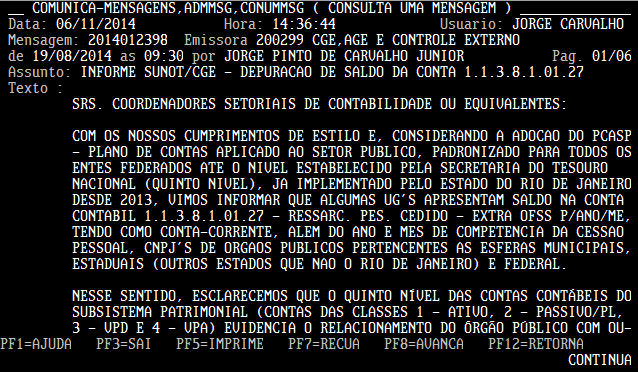 ATENÇÃO!!
Mecanismo de consolidação: EXTRA, INTRA e INTER
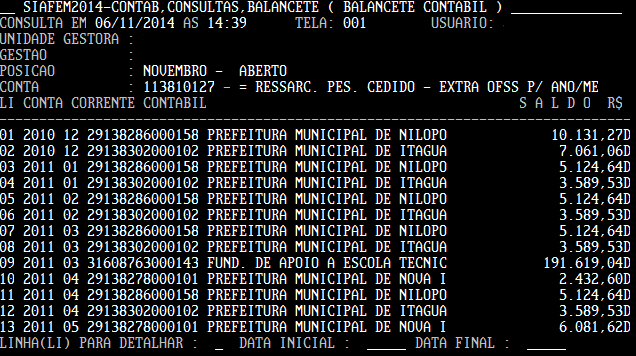 5. Análise Contábil de Saldo
Fundo Fixo:

Os recursos de FUNDO FIXO contabilizados na conta 1.1.1.1.1.01.01 – Caixa ou 1.1.1.1.1.03.00 – Banco c/ Movimento, em nome do servidor responsável, deverão ser conciliados para que o saldo apresentado represente o dinheiro efetivamente disponível, ou seja, as despesas incorridas devem ser devidamente contabilizadas até 31 de dezembro do corrente.
Item 7.3 do Manual de Encerramento
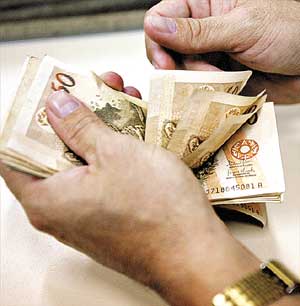 5. Análise Contábil de Saldo
2) Receita a Classificar:

As contas do grupo 2.1.8.9.1.03.00 – Receitas a Classificar quando apresentam saldos geram uma inconsistência no LISCONTIR através das Equações 057, 058 e 059. Desse modo, os seus saldos deverão ser depurados, antes do fechamento mensal, para baixa do saldo das contas supracitadas e classificados em contas próprias constantes do Plano de Contas Único do sistema SIAFEM/RJ.
Item 7.27 do Manual de Encerramento
5. Análise Contábil de Saldo
3) Valores em Trânsito Realizáveis:

As contas 1.1.3.8.1.02.01 – Valores a Creditar e 1.1.3.8.1.02.04 – Outros Valores em Trânsito quando apresentam saldos geram inconsistências apuradas pelo LISCONTIR – EQUAÇÕES 033 e 037, respectivamente, devendo deverão ser analisadas antes do fechamento mensal.  Vale ressaltar que estas contas são transitórias e NÃO devem apresentar saldo quando do encerramento do exercício.
Item 7.15 do Manual de Encerramento
5. Análise Contábil de Saldo
4) Consignações:

Pelo encerramento do exercício, as contas do subgrupo 2.1.8.8.1.01.00, 2.1.8.8.2.04.00, 2.1.8.8.3.02.00 e 2.1.8.8.4.02.00 – Consignações deverão conter somente os saldos das retenções ainda não vencidas, dando-se especial atenção àquelas consignações destinadas ao Tesouro Estadual, que deverão ser convertidas em receita contabilmente ou através do pagamento com emissão do Documento de Arrecadação do Estado do Rio de Janeiro – DARJ (Adm. Direta, Autarquias e Fundações).
Item 7.25 do Manual de Encerramento
ATENÇÃO!!
Consignações de anos anteriores que permanecem em balancete, podendo caracterizar apropriações indébitas:
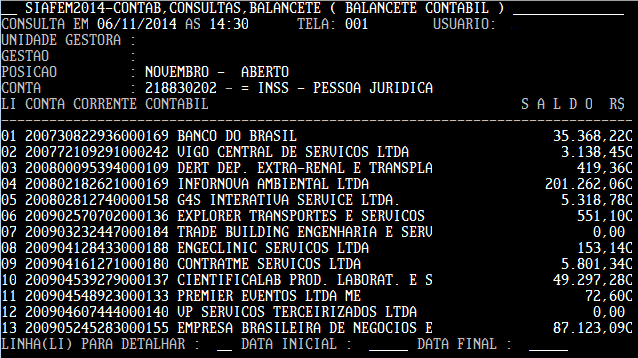 INSCRIÇÃO RESTOS A PAGAR
Para a inscrição de Restos a Pagar é necessário o preenchimento do Boletim de Inscrição no SIG INTERNET  
Para que o Boletim de Inscrição de RP seja gerado e os Restos a Pagar possam ser inscritos, é OBRIGATÓRIA a realização da Conformidade Diária, Conformidade Contábil, Regularização do LISCONTIR e a verificação de Disponibilidade por Fonte de Recurso para inscrição do RPNP.
INSCRIÇÃO RESTOS A PAGAR
INSCRIÇÃO RESTOS A PAGAR 

 
As Unidades Gestoras não precisam enviar “COMUNICA” para informar sobre a conclusão das rotinas e solicitação da inscrição dos Restos a Pagar.
INSCRIÇÃO RESTOS A PAGAR
BOLETIM DE INSCRIÇÃO DE RP 

A emissão do Boletim de Inscrição de RP é de INTEIRA RESPONSABILIDADE DOS ÓRGÃOS OU ENTIDADES e, deverá ocorrer até a data limite de 09 /01/2015.
ATENÇÃO!!
INSCRIÇÃO RESTOS A PAGAR
BOLETIM DE INSCRIÇÃO DE RP 

IMPORTANTE: como os arquivos de EMPENHOS A LIQUIDAR, CONFORMIDADE CONTÁBIL, CONFORMIDADE DIÁRIA e LISCONTIR são importados do SIAFEM para o SIG com um dia de atraso, o ideal é que os usuários regularizem suas pendências até o dia 08/01/2015. 
A seguir , apresentamos a tela do SIG INTERNET que deverá ser utilizada para a Solicitação de Inscrição dos Restos a Pagar
INSCRIÇÃO RESTOS A PAGAR
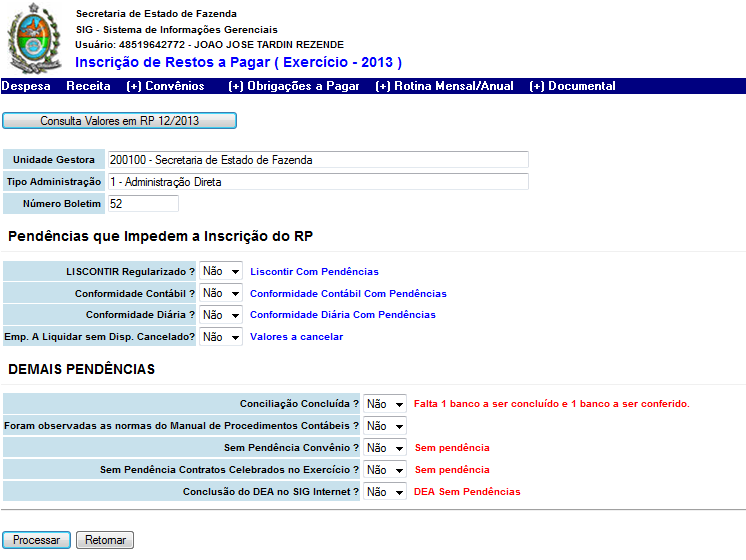 Ao clicar na pendencia  abrirá nova tela listando as inconsistências
INSCRIÇÃO RESTOS A PAGAR
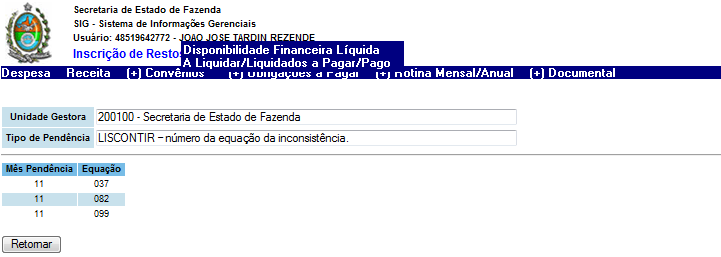 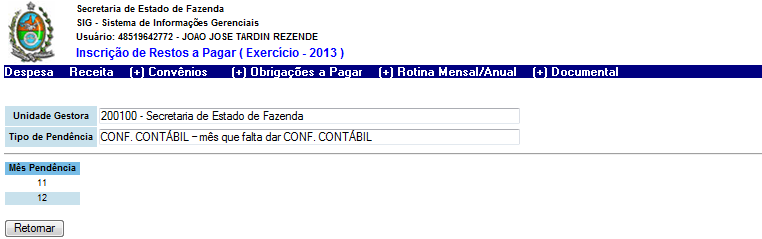 INSCRIÇÃO RESTOS A PAGAR
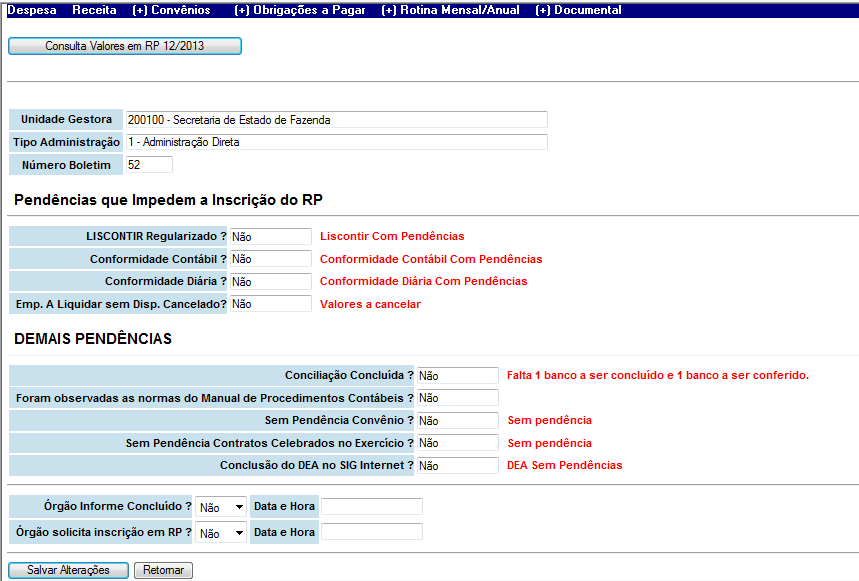 A confirmação da Solicitação de Inscrição de RP só estará disponível após a regularização de todas as pendências
INSCRIÇÃO RESTOS A PAGAR
EMPENHOS A LIQUIDAR SEM DISPONIBILIDADE FINANCEIRA 

Para fins de inscrição em Restos a Pagar, os EMPENHOS A LIQUIDAR, sem Disponibilidade Financeira por Fonte de Recurso, deverão ser CANCELADOS PELO ÓRGÃO.
INSCRIÇÃO RESTOS A PAGAR
EMPENHOS A LIQUIDAR SEM DISPONIBILIDADE FINANCEIRA 

A falta de cancelamento impede a CONCLUSÃO DO BOLETIM e como consequência todo o RPNP será cancelado automaticamente, independente de haver Disponibilidade Financeira ou não. 
Ou seja, caso uma UG tenha saldos de empenhos a liquidar em várias fontes de recursos e em uma delas NÃO tenha Disponibilidade Financeira e esta não for cancelada impedirá a inscrição de TODO o RPNP da UG.
INSCRIÇÃO RESTOS A PAGAR
EMPENHOS A LIQUIDAR SEM DISPONIBILIDADE FINANCEIRA 

IMPORTANTE: Os Órgãos e Entidades que tenham recursos financeiros depositados no Tesouro, ou em outro Órgão, deverão solicitar o registro do controle de suas disponibilidades para efeito de inscrição de RP. 
Ter disponibilidade financeira para os empenhos não liquidados é condição para a inscrição do Restos a Pagar.
LISCONTIR
Visando o encerramento do exercício, os Órgãos e Entidades deverão promover a regularização do LISCONTIR conforme dispõe a PORTARIA CGE nº 109, de 26/07/2005.
  

Apresentar as equações regularizadas é condição para a inscrição do Restos a Pagar.
ATENÇÃO!!
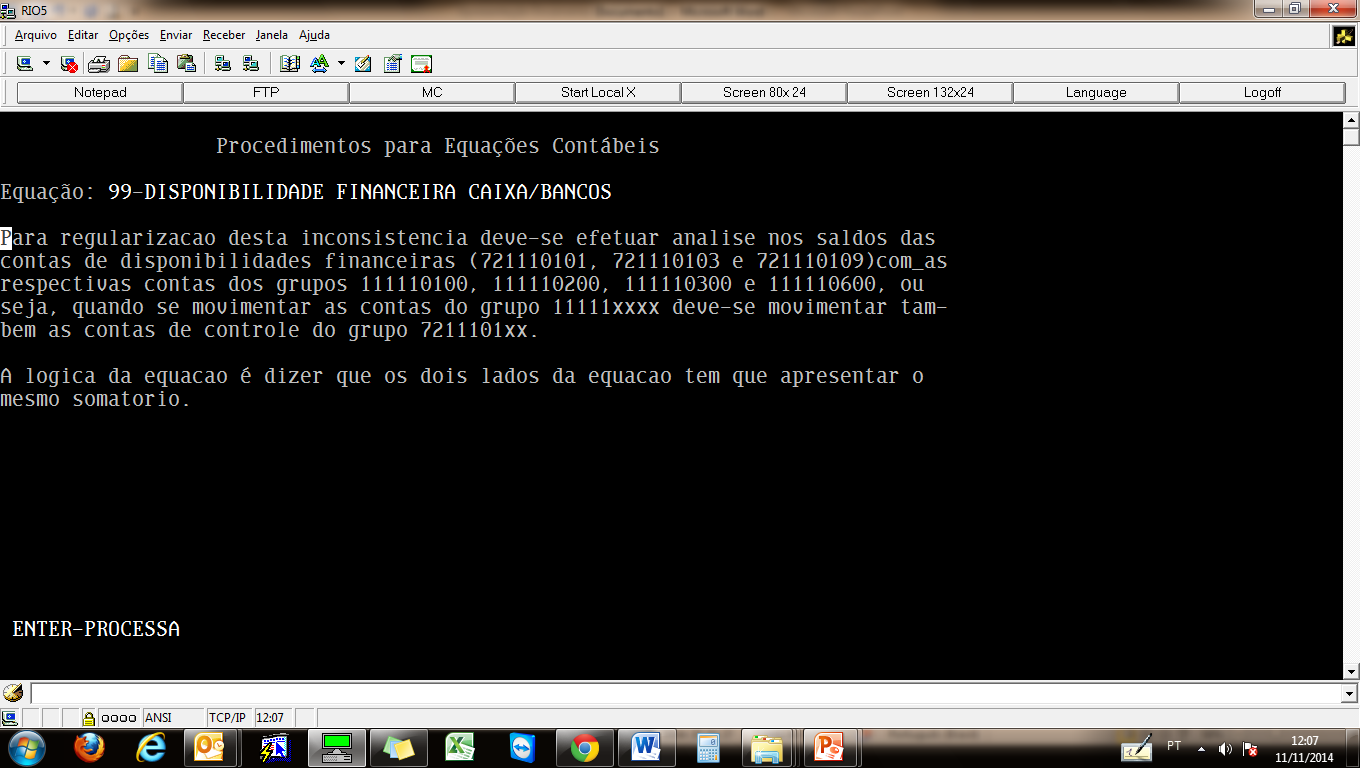 LISCONTIR
Lembrando que existe uma ferramenta para auxiliar o usuário na regularização do LISCONTIR. Para tanto o usuário deverá utilizar a tecla F4 – INSTRUÇÃO PARA REGULARIZAÇÃO que o sistema apresentará as orientações necessárias para a regularização daquela equação, notadamente do tipo 2 – INCONSISTÊNCIA.
CONFORMIDADE DIÁRIA E CONTÁBIL
As Conformidades DIÁRIA e CONTÁBIL são medidas adotadas para a apresentação de Demonstrativos Contábeis consistentes e fidedignos, devendo ser realizadas a cada mês;
Apresentar as conformidades atualizadas é condição para a inscrição dos Restos a Pagar e fechamento das demonstrações contábeis ;
Os procedimentos de conformidade encontram-se apostilados na PORTARIA CGE nº 110/2005 e RESOLUÇÃO SEF nº 6.024/2001.
ATENÇÃO!!
DECRETO DE ENCERRAMENTOART. 12
Para fins de elaboração da Prestação de Contas do Governador e visando o cumprimento do prazo da publicação dos relatórios definidos pela Lei de Responsabilidade Fiscal – LC nº 101/2000, os respectivos responsáveis deverão encaminhar à Contadoria-Geral do Estado a correspondente documentação em 10 vias, observando os prazos definidos.
DECRETO DE ENCERRAMENTOPRAZOS PARA LRF - ARTIGO 14
Os procedimentos contábeis necessários para cumprimento dos prazos estabelecidos pela Lei de Responsabilidade Fiscal – LC nº 101/2000, deverão estar concluídos até 16 de janeiro de 2015 para os registros de natureza orçamentária e financeira e até 23 de janeiro de 2015 para os registros de natureza patrimonial e de compensação.
DECRETO DE ENCERRAMENTOPRAZOS PARA LRF
Após a inscrição contábil do RP/2014 (16 de Janeiro de 2015), o STATUS do mês no SIAFEM será alterado de 12 para 13. Esse procedimento mantém bloqueados todos os eventos que poderão impactar na elaboração dos Relatórios da LRF.
DECRETO DE ENCERRAMENTOPRAZOS PARA LRF
A partir de 17 de janeiro de 2015, os  lançamentos no Sistema SIAFEM de natureza patrimonial e de compensação somente serão autorizados após solicitação de liberação de evento feita à Contadoria Geral do Estado que irá analisar as contas que serão movimentadas visando não prejudicar a elaboração dos Relatórios da LRF.

	Obs.: Preliminarmente à solicitação de liberação do evento, deverão ser observadas as orientações contidas na Circular SUNOT/CGE n° 41 de 09/12/2013.
DECRETO DE ENCERRAMENTOPRAZOS PARA LRF
COMUNICA-MENSAGENS,ADMMSG,INCMSG 
ASSUNTO: LIBERAÇÃO DE EVENTO – MÊS 013 
TEXTO : A/C SUGER
 
SOLICITO A LIBERAÇÃO DO(S) EVENTO(S) XXXXXX (INDICAR EVENTOS) COM REGISTRO NA(S) CONTA(S) CONTÁBEIS(INDICAR CONTAS CONTÁBEIS) PARA REGISTRO NA(S) UNIDADE(S) GESTORA(S) (INDICAR CÓDIGO DAS UG’S).
 
ATT. 
NOME 
MATRICULA 
TELEFONE
As liberações de eventos deverão ser solicitadas através do SISTEMA COMUNICA para a UG 200299 – A/C SUGER com indicação indispensável da conta contábil, evento e UG’S para lançamento no mês 13, conforme modelo proposto.
DECRETO DE ENCERRAMENTOPRAZOS PARA LRF
O Estado do Rio de Janeiro deverá publicar os anexos do RREO referente ao 6º Bimestre de 2014 e do RGF referente ao 3º Quadrimestre de 2014, até 30/01/2015 em cumprimento a Lei de Responsabilidade Fiscal – LRF.
DECRETO DE ENCERRAMENTOPRAZOS PARA LRF
Os prazos de publicação da LRF devem ser respeitados tendo em vista a comprovação junto ao CAUC.
O descumprimento destes prazos pode inviabilizar a realização de uma transferência voluntária.
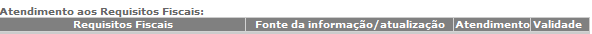 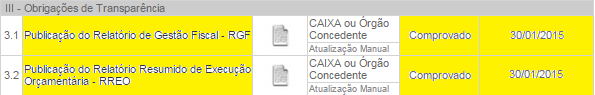 7. Art. 42 da LC 101/00
“É vedado ao titular de Poder ou órgão referido no art. 20, nos últimos dois quadrimestres do seu mandato, contrair obrigação de despesa que não possa ser cumprida integralmente dentro dele, ou que tenha parcelas a serem pagas no exercício seguinte sem que haja suficiente disponibilidade de caixa para este efeito.

Parágrafo único. Na determinação da disponibilidade de caixa serão considerados os encargos e despesas compromissadas a pagar até o final do exercício.”
DELIBERAÇÃO TCE 248
Último ano de mandato do Governador.

Artigo 4º - 14 incisos – cada inciso corresponde a um relatório.

Exercício encerrado – entrega dos 14 relatórios em FEV/2015

Prévia – posição Setembro de 2014 – entrega de 13 relatórios em NOV/2014.
ARTIGO 4º 14 RELATÓRIOS
Não precisa apresentar o do inciso III na PRÉVIA.

CGE vai acompanhar a elaboração

CGE vai intermediar a entrega

Prazo de elaboração e entrega – dia 24/11/2014
PRÉVIA – 13 RELATÓRIOS
CINCO RELATÓRIOS de NATUREZA CONTÁBIL:

Incisos: 1, 4, 5, 6 e 8

A extração será feita diretamente do SIAFEM.

Não há nada a fazer por parte do órgão.
PRÉVIA – 8 RELATÓRIOS
Divididos em 2 grupos:

Grupo 1 – relatórios dos Incisos: 2, 12, 13 e 14

Grupo 2 – relatórios dos Incisos: 7, 9, 10 e 11
GRUPO 1: 4 RELATÓRIOS
Incisos: 2, 12, 13 e 14

Preenchimento dos relatórios em papel.

Planilhas Excel.

Sítio da Contadoria – Normas e Orientações
 www.fazenda.rj.gov.br
GRUPO 1: Relatórios 2, 12, 13 e 14
www.fazenda.rj.gov.br

Clicar em SÍTIOS, depois clicar em CONTADORIA, depois clicar em NORMAS E ORIENTAÇÕES.
Clicar em DELIBERAÇÃO 248 – TCE
 
Salvar os modelos em Excel e ler as orientações em Power Point.
GRUPO 2: 4 Relatórios
Serão todos feitos no SIG INTERNET.

Passar o mouse em ROTINAS MENSAIS-ANUAIS e irá aparecer o módulo TCE DELIBERAÇÃO 248.

Se não tiver perfil é só passar COMUNICA para UGE 200297, com os CPFS.
GRUPO 2: Relatórios 7, 9, 10 e 11
Basta preencher.

Não será necessário enviar nada.

Prazo para preencher será dia 24/11/2014.

Será feita extração automática e transmissão para o TCE.
GRUPO 2: Relatório 7
Despesas sem prévio empenho.

O fato gerador da despesa tem que ter ocorrido em 2014.
GRUPO 2: Relatório 9
DEAS reconhecidos em 2014.

A publicação do reconhecimento tem que ter ocorrido em 2014.

Parcela ainda não empenhada.

A parcela reconhecida e empenhada não precisa ser informada.
GRUPO 2: Relatório 10
TODOS OS CONTRATOS COM VIGÊNCIA FINAL SUPERIOR A 31/12/2014.


O SIG trará automaticamente.
GRUPO 2: Relatório 10
Responder a duas perguntas:

1 – VÍNCULO COM PPA – SIM ou NÃO – responder para todos os contratos.

2 – TIPIFICAÇÃO – apenas para os contratos assinados ou aditados a partir de 01/05/2014.
GRUPO 2: Relatório 11
TODOS OS CONTRATOS DE PRESTAÇÃO DE SERVIÇOS, COM EMPENHOS NAS NATUREZAS DE DESPESA 339036 E 339039, no Exercício de 2014.

O SIG trará automaticamente.
GRUPO 2: Relatório 11
Responder a duas perguntas:

1 – O contrato envolve terceirização de mão de obra – SIM ou NÃO – responder para todos os contratos.

2 – Percentual de terceirização – responder apenas para contratos com TERCEIRIZAÇÃO = SIM.
8. Restos a Pagar x Siafe-Rio
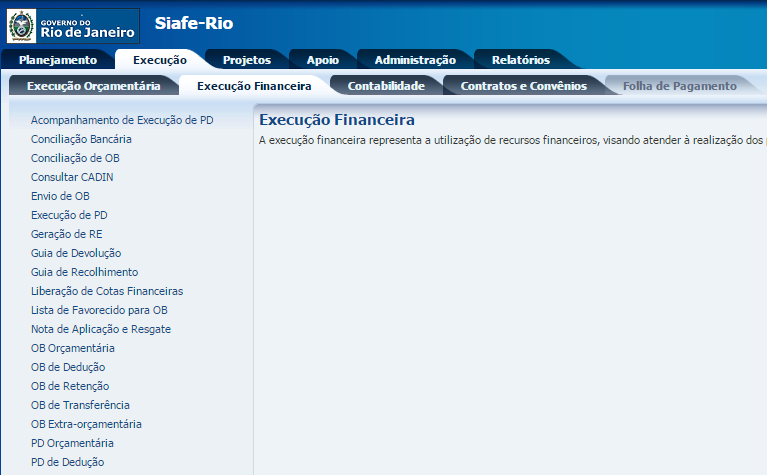 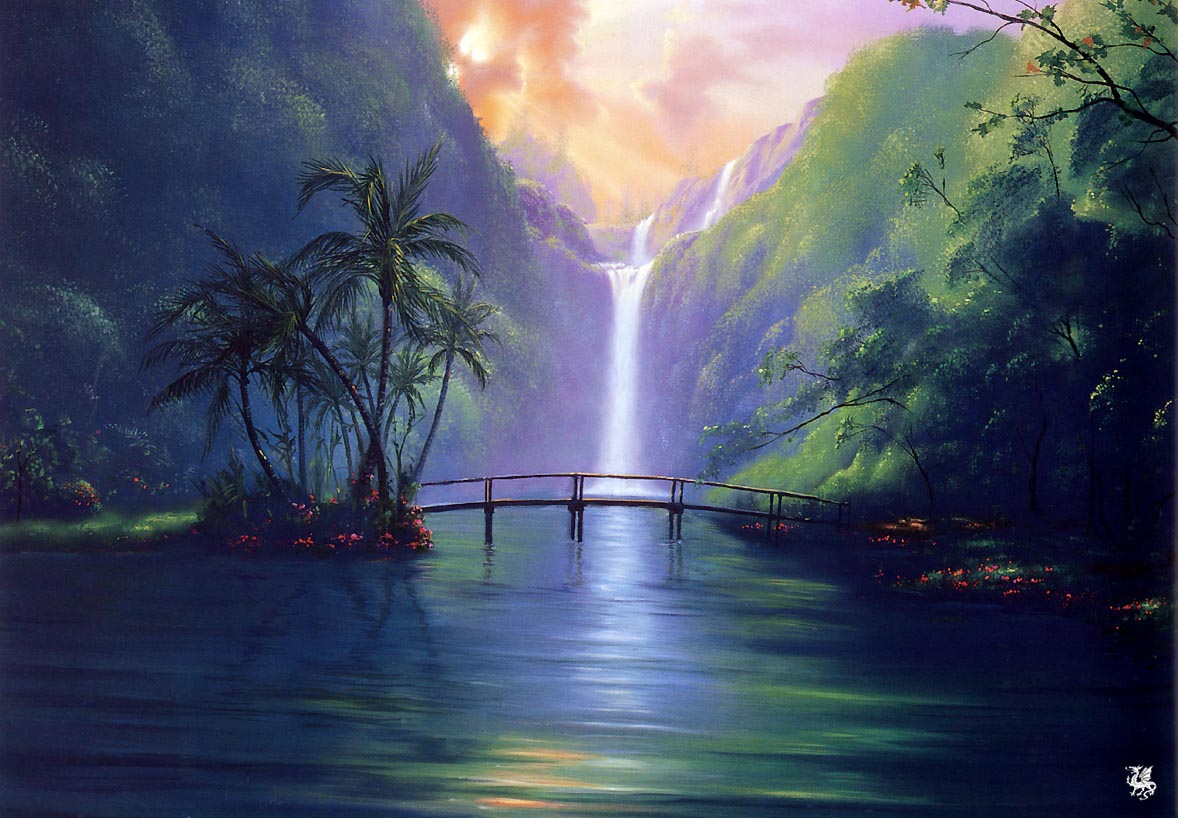 “Bom mesmo é ir à luta com determinação, abraçar a vida com paixão, perder com classe e vencer com ousadia, pois o triunfo pertence a quem se atreve.”
Charles Chaplin
Agradecimentos
Pelo trabalho incansável de toda a Equipe da Contadoria-Geral do Estado no ano de 2014;

O apoio do Secretário de Fazenda e do Contador Geral do Estado; e

A colaboração prestimosa dos colegas profissionais de Contabilidade do Estado.